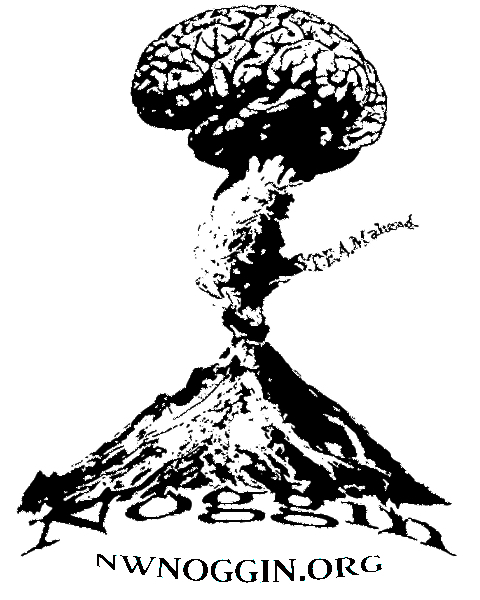 NW Noggin (nwnoggin.org)

Nonprofit!

#brains2DC 
Fall 2017

Support for students
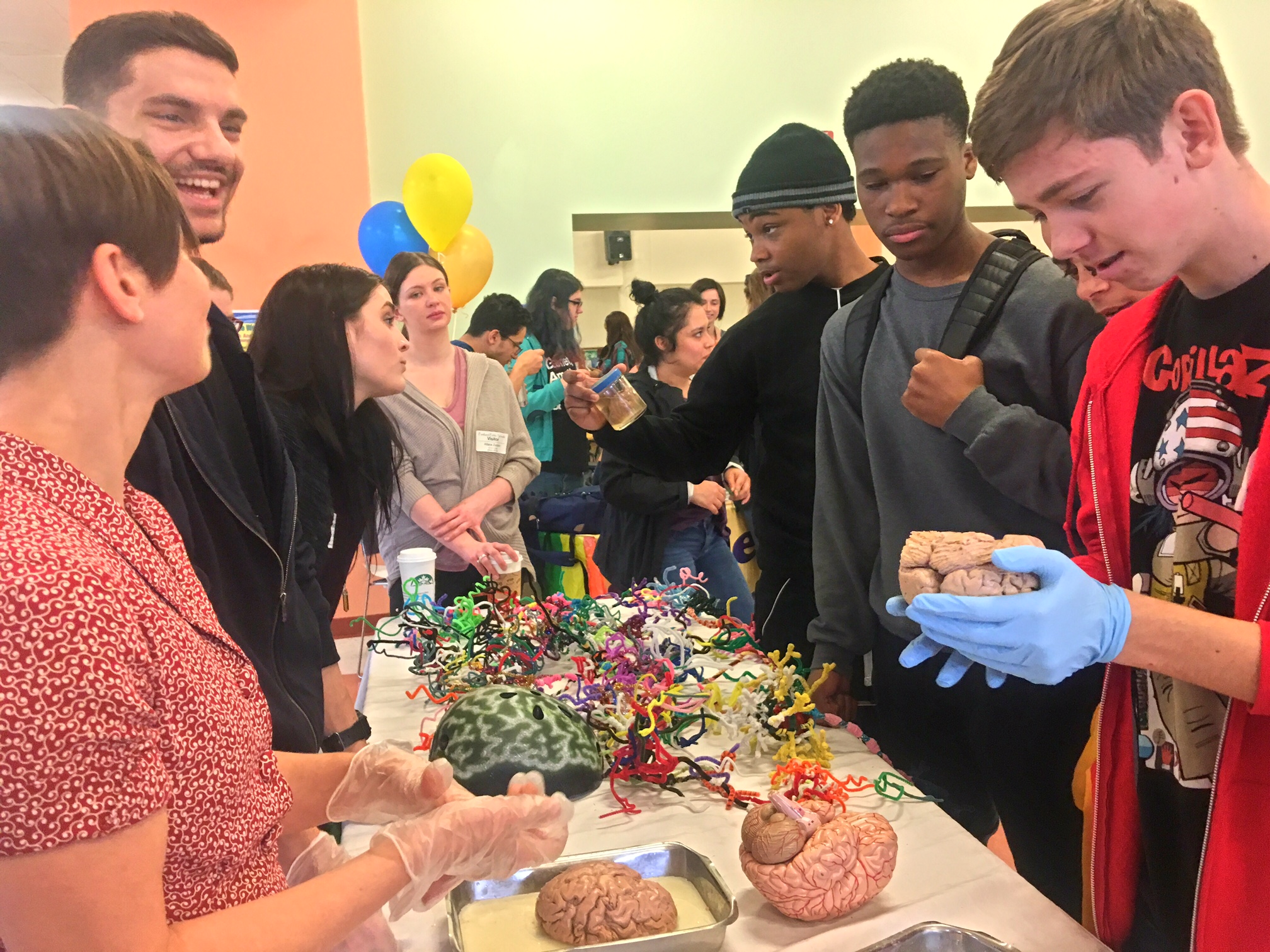 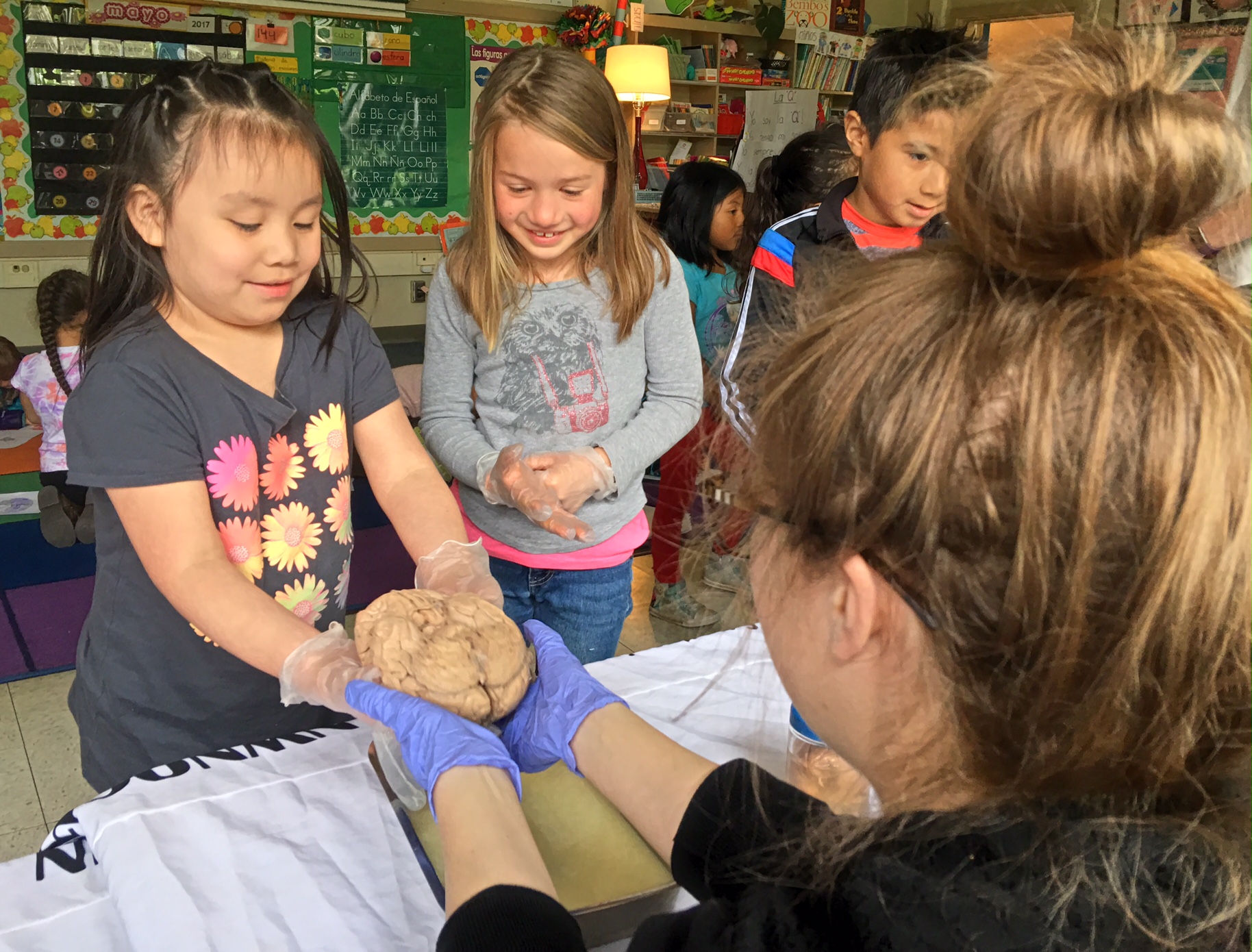 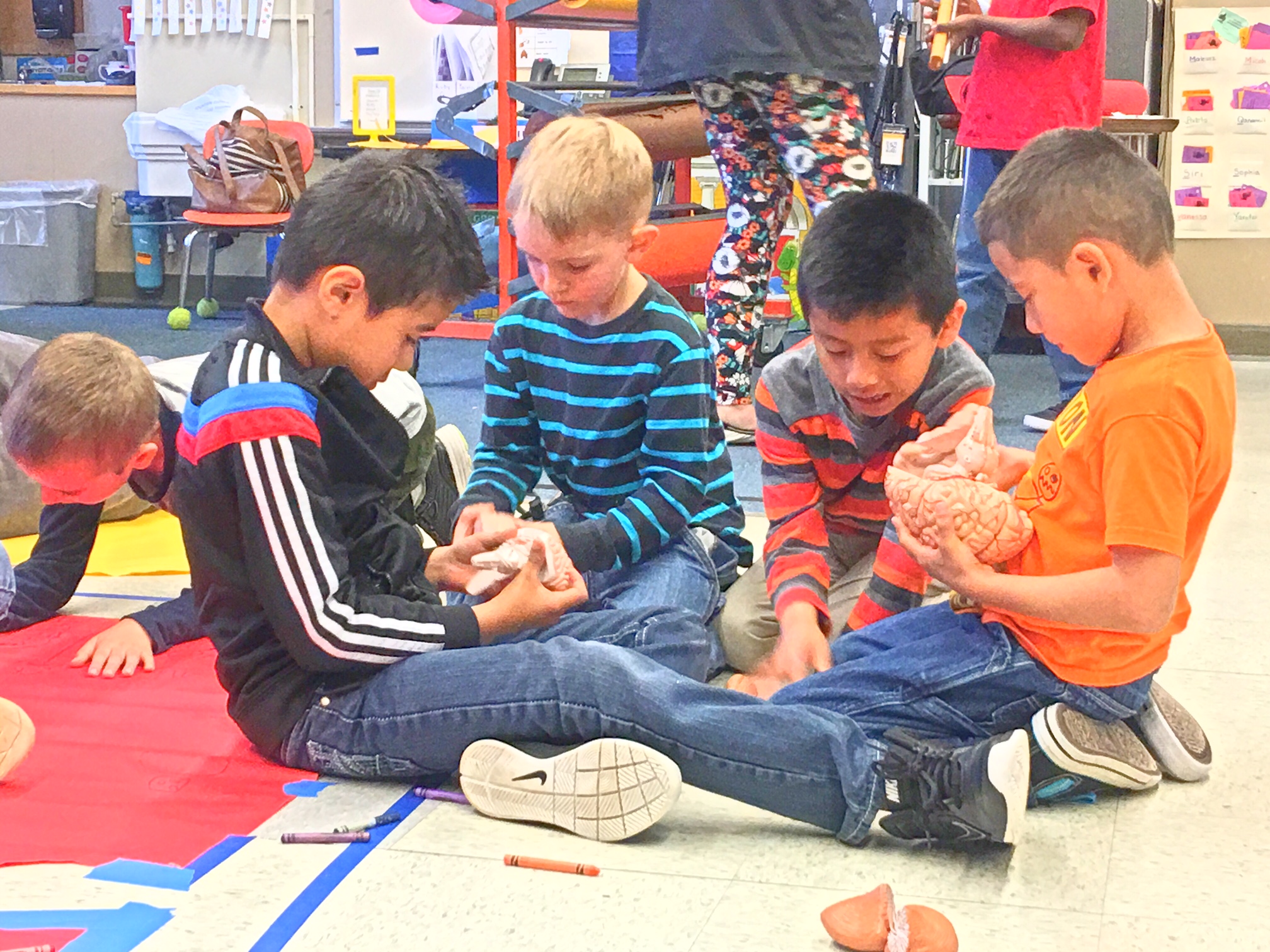 #brains2DC
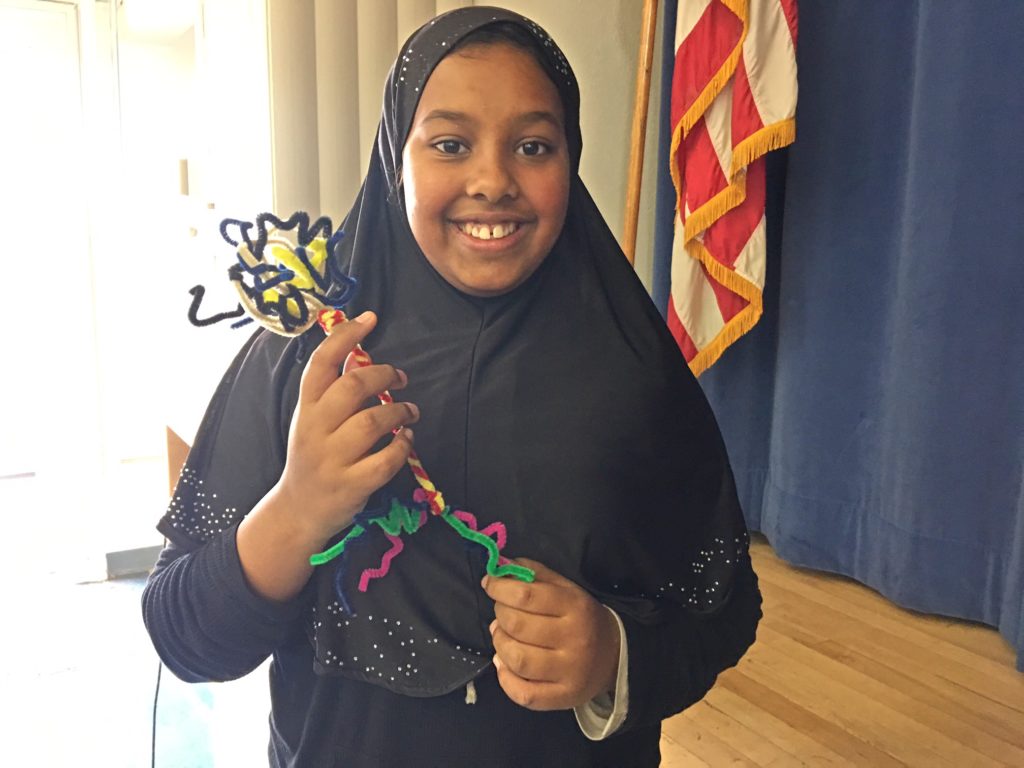 Society for Neuroscience
-Fifteen undergraduates
-Plus graduate students!
-FIVE posters

School visits!!
-Academic priority
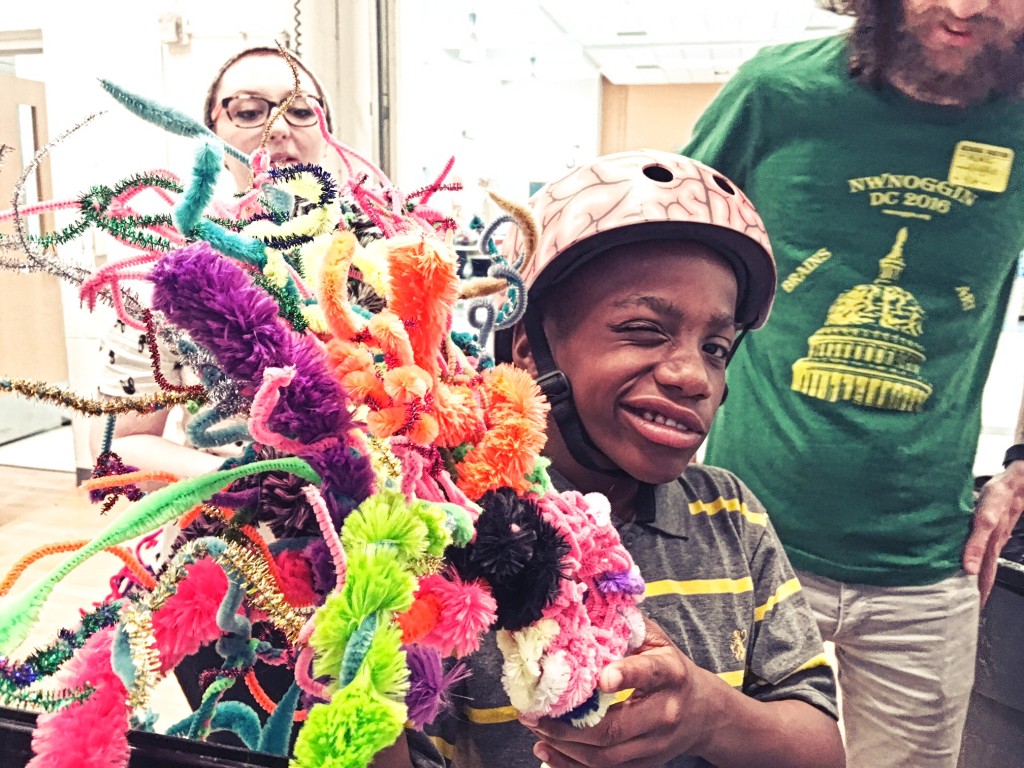 Congress
-Neuroscience/STEAM caucuses
-American Brain Coalition, SfN
-Briefing with brains, art & ice cream!

NIH Ramon y Cajal exhibit tour
Noggin Fest!
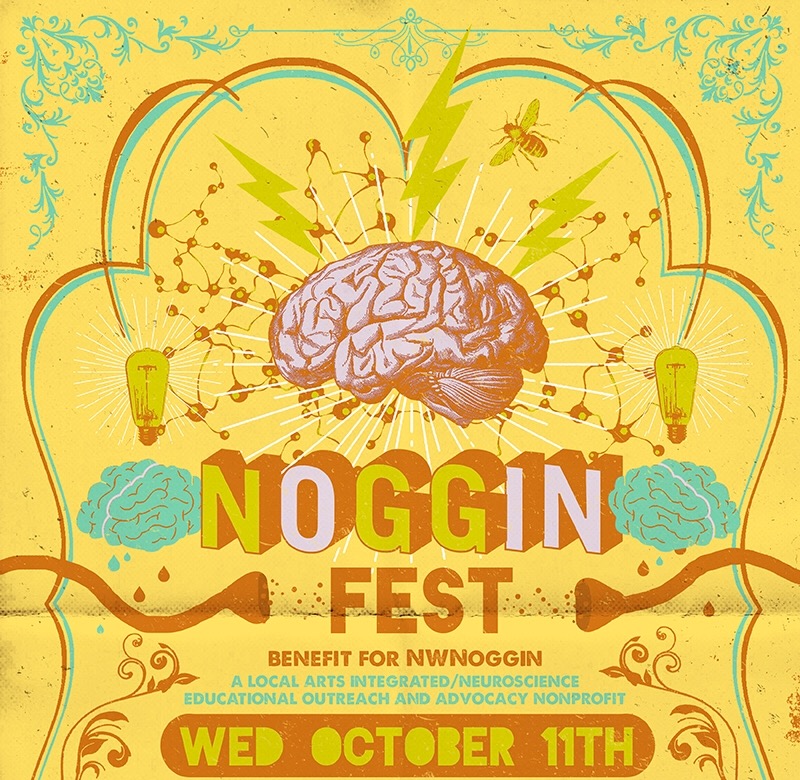 Biggest collaborative art, music and science event in the Pacific Northwest!

Entirely student organized and student run!

Alberta Rose Theater
Wednesday, October 11
6 – 11pm
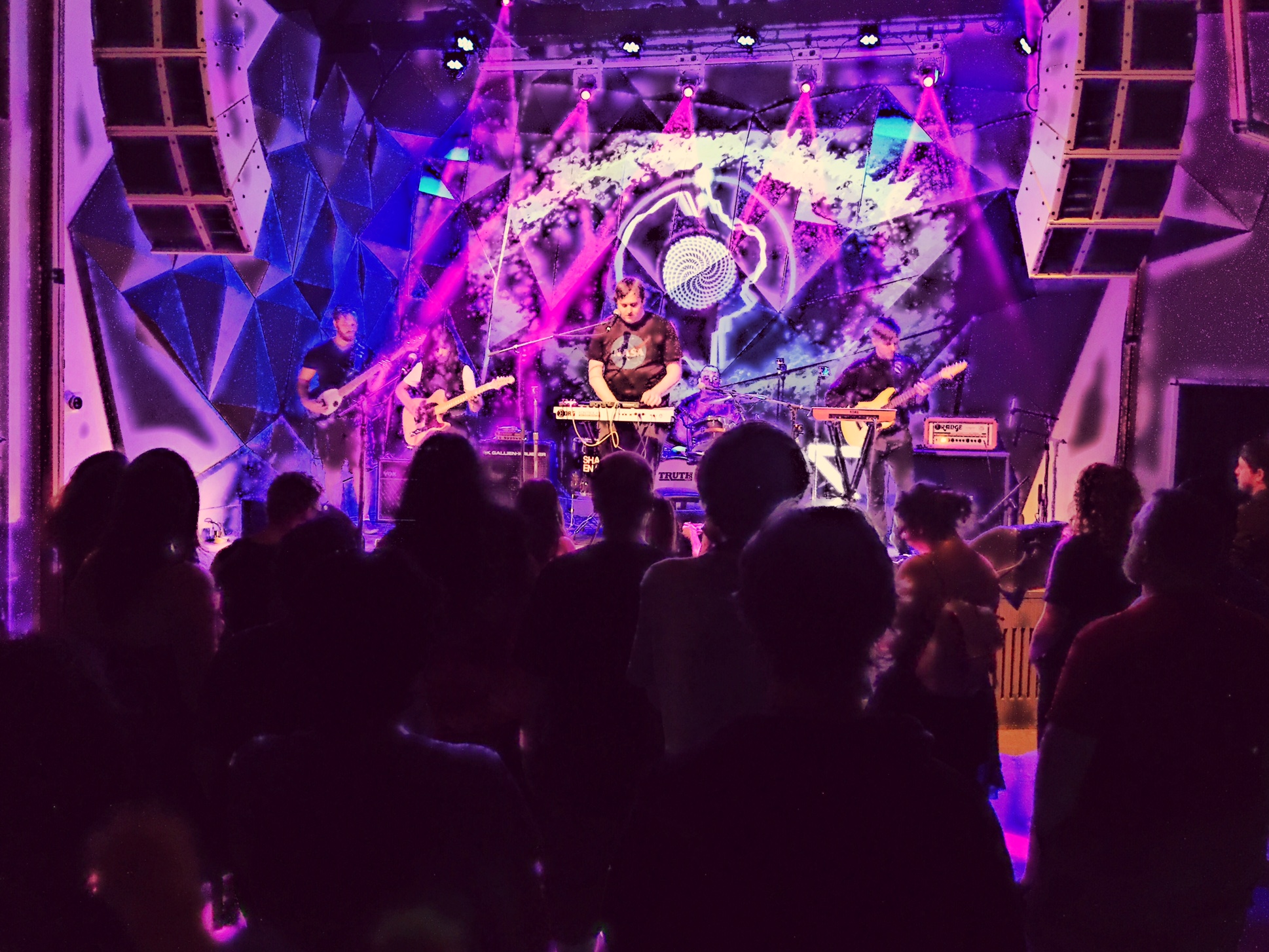